Муниципальное бюджетное дошкольное образовательное учреждение детский сад № 10 «Белочка» комбинированного вида
Познавательно-исследовательский 
проект
 «Антарктида»

Автор проекта: Баркина Анастасия Романовна
Руководитель проекта: воспитатель
                                Захарова Надежда                          Николаевна

Кулебаки-2015
Актуальность
Повысить познавательную активность ребёнка,
                  используя метод моделирования
«На краю нашей планеты лежит, как спящая принцесса, закованная в голубое, земля, зловещая и прекрасная, она покоится в своей морозной дремоте, в складках мантии и снега, светящегося аметистами и изумрудами льдов. Она спит в переливах ледяных гало луны и солнца А. Бэрд.
Развивать уверенность в себе и своих возможностях, инициативность, самостоятельность
Гипотеза
Что такое Антарктида
Есть ли там лёд и снег
Кто там живёт
Участники процесса
Ребёнок
Воспитатель
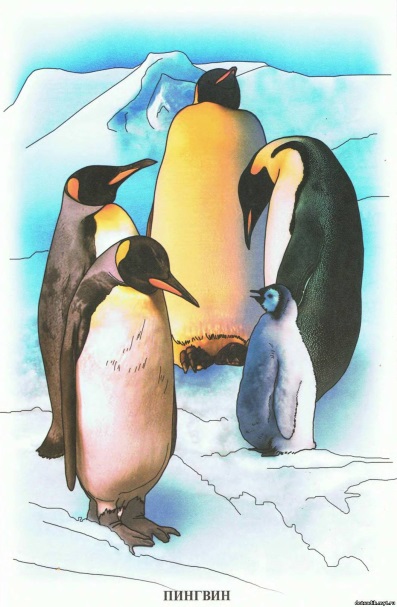 Родители
Цель
Формировать условия для развития познавательной активности ребёнка
Задачи
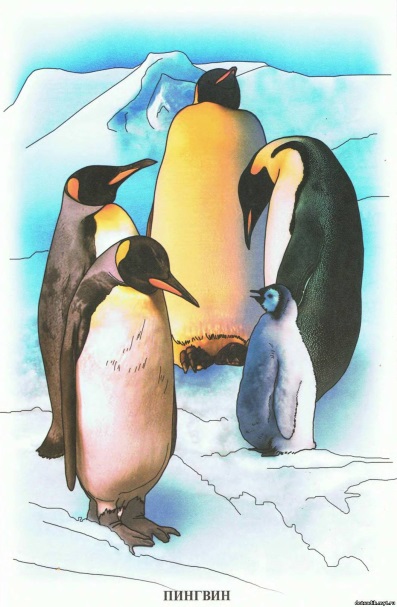 учить  создавать модель «Антарктида»
воспитывать любовь к природе, интерес и стремление изучать природу
формировать умение раскрывать важные особенности объектов природы
развивать любознательность, внимание, память, воображение, творчество, познавательную активность ребёнка
познакомить с животным миром полярных районов
Планируемый результат
на основе полученных знаний ребёнок будет иметь представление
о животном мире Севера, будут определять их по внешнему виду
Устанавливать причинно-следственные связи между объектами
о способах выживания в условиях вечной мерзлоты
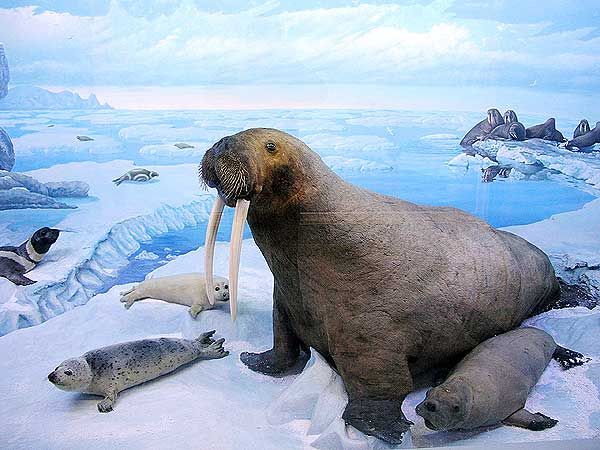 узнавать и называть их детенышей
Подготовительный этап
Чтение художественной и познавательной литературы
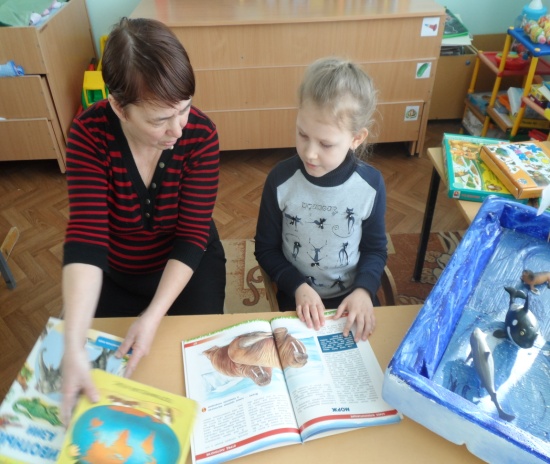 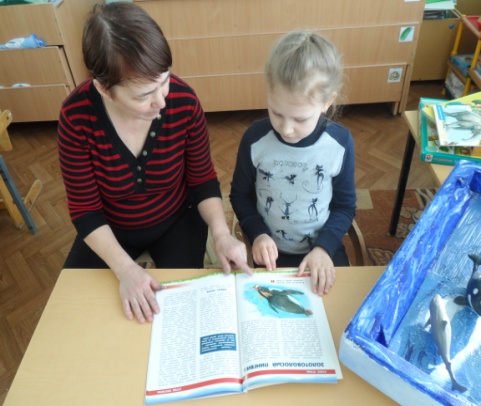 Игры познавательного характера
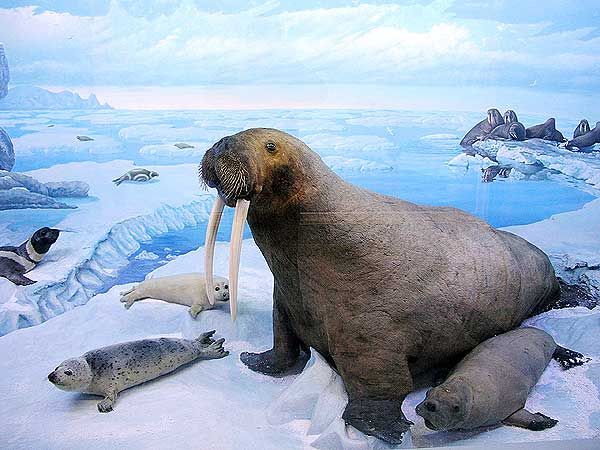 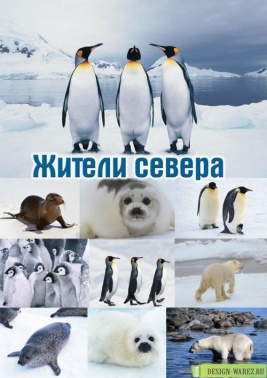 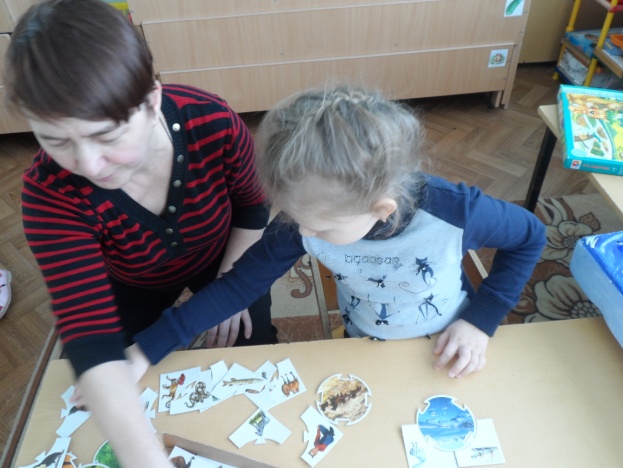 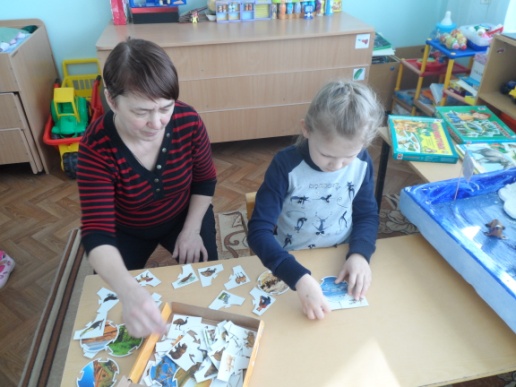 Подготовительный этап
Просмотр познавательных презентаций
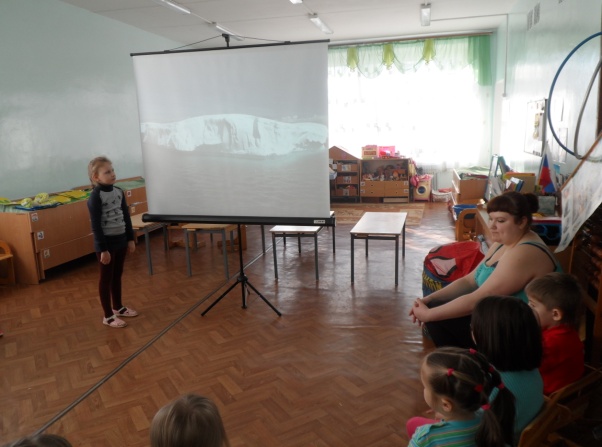 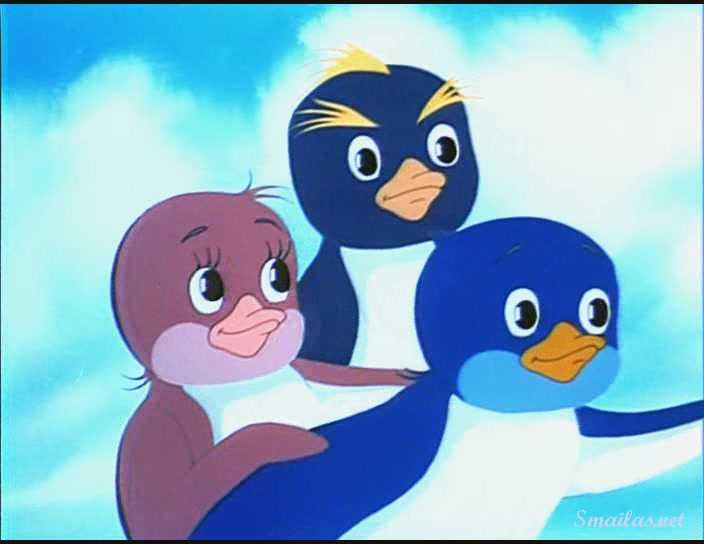 Просмотр мультфильмов
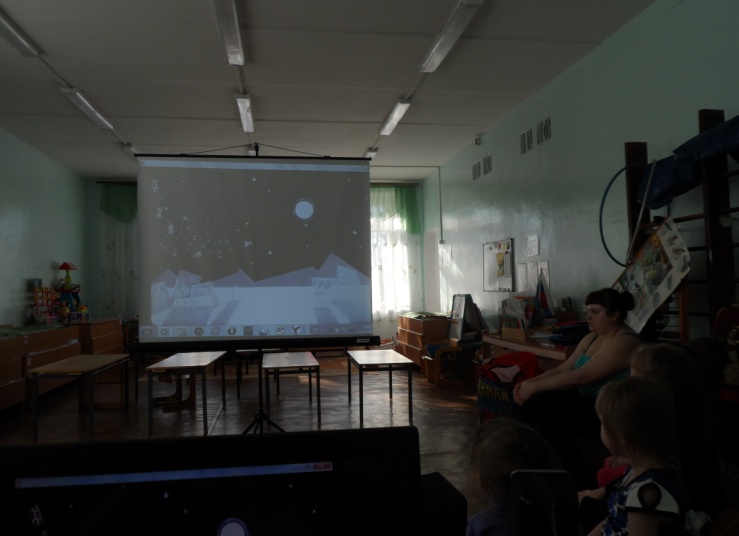 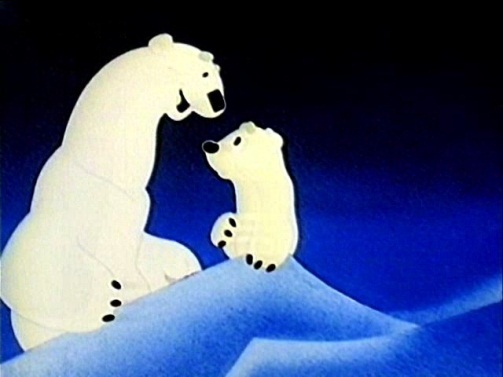 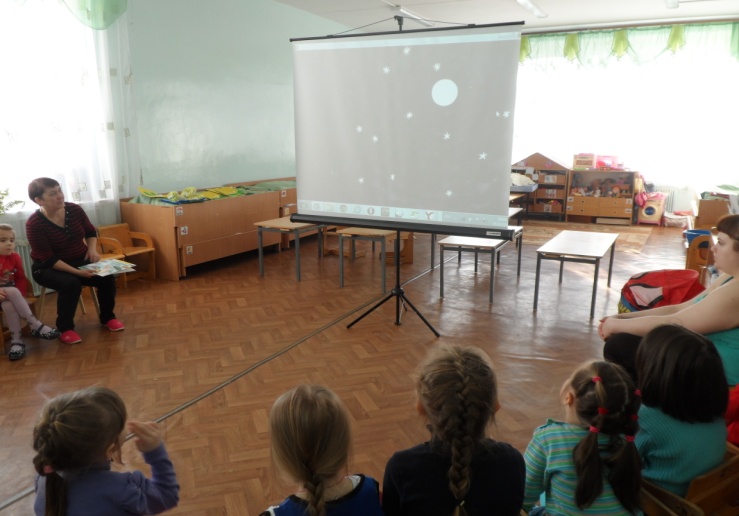 основной этап
НОД
«Антарктида. Какая она ?»
НОД
«Животные Севера»
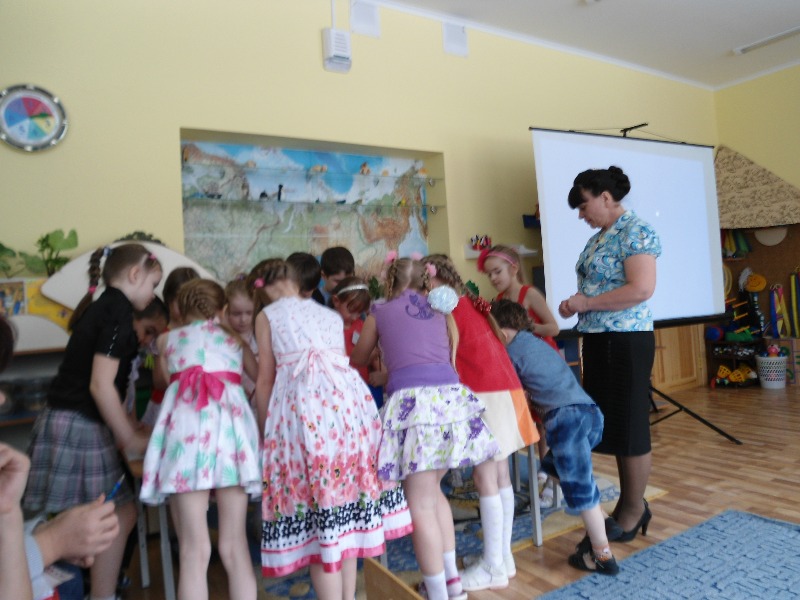 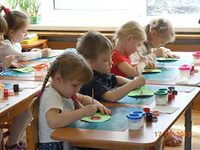 Беседы «Это интересно»
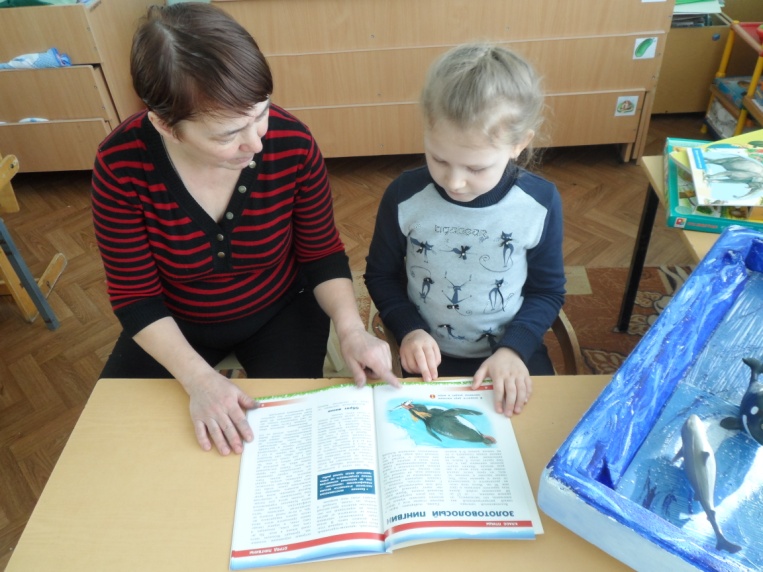 Познавательно-исследовательская деятельность
Всё, всё, всё хотим узнать!Нужно всё зарисовать!
Это всё – эксперименты –Интересные моменты!
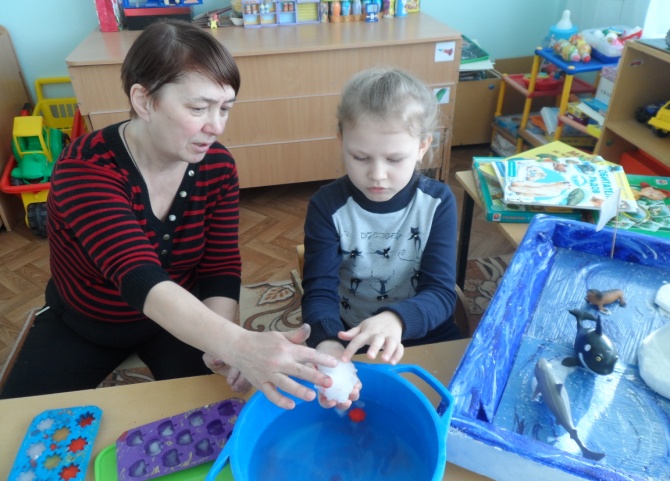 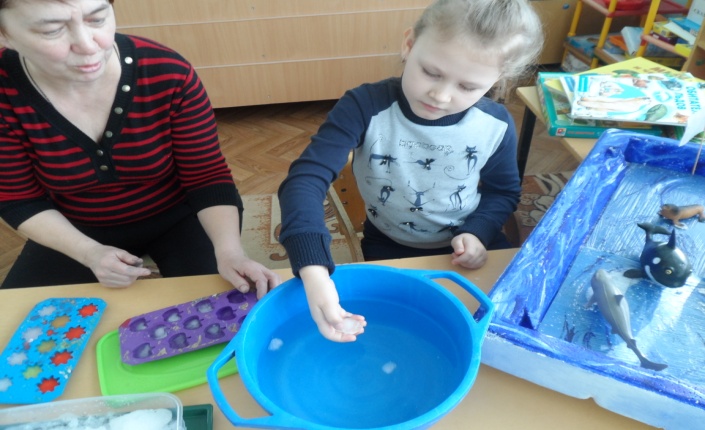 Удивляемся всему:Как? Зачем? И почему?
Как наш опыт получился,Сколько времени он длился?
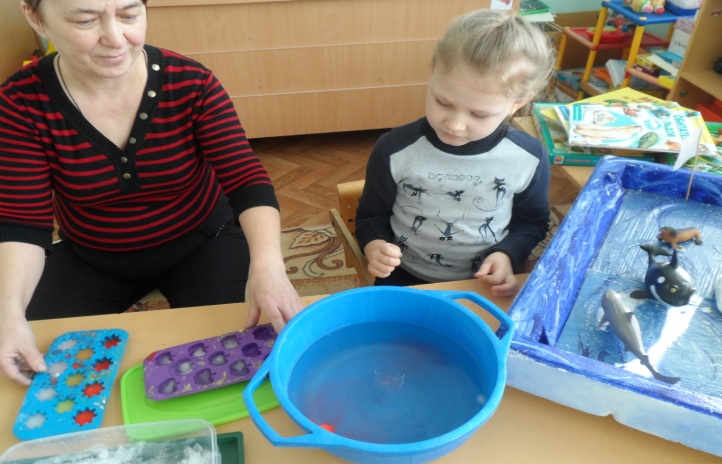 Домашнее задание
Начали работу с папой
Наш помощник
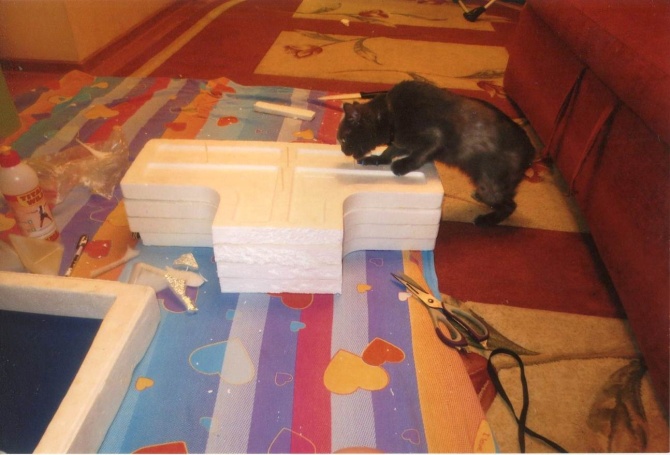 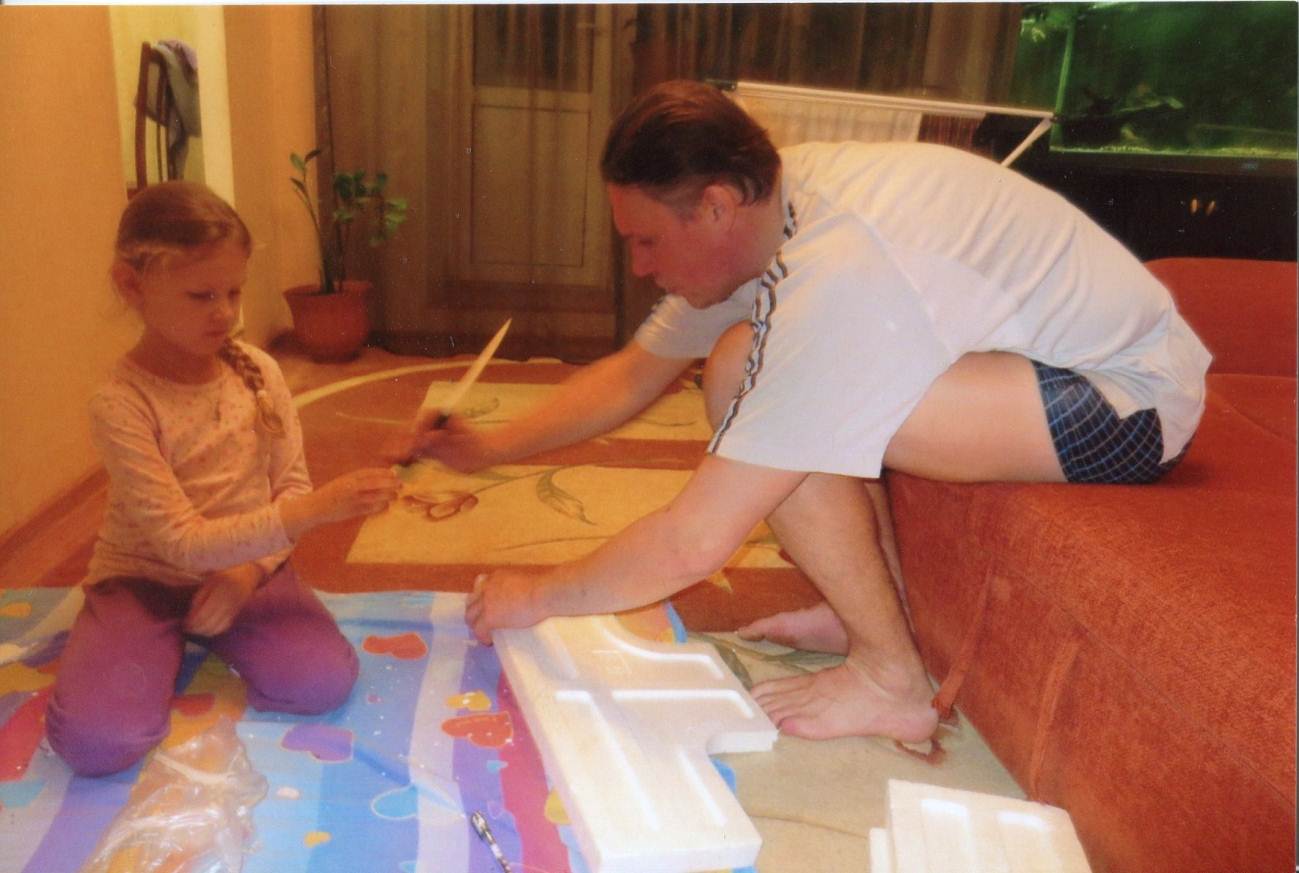 Мама всё измерила
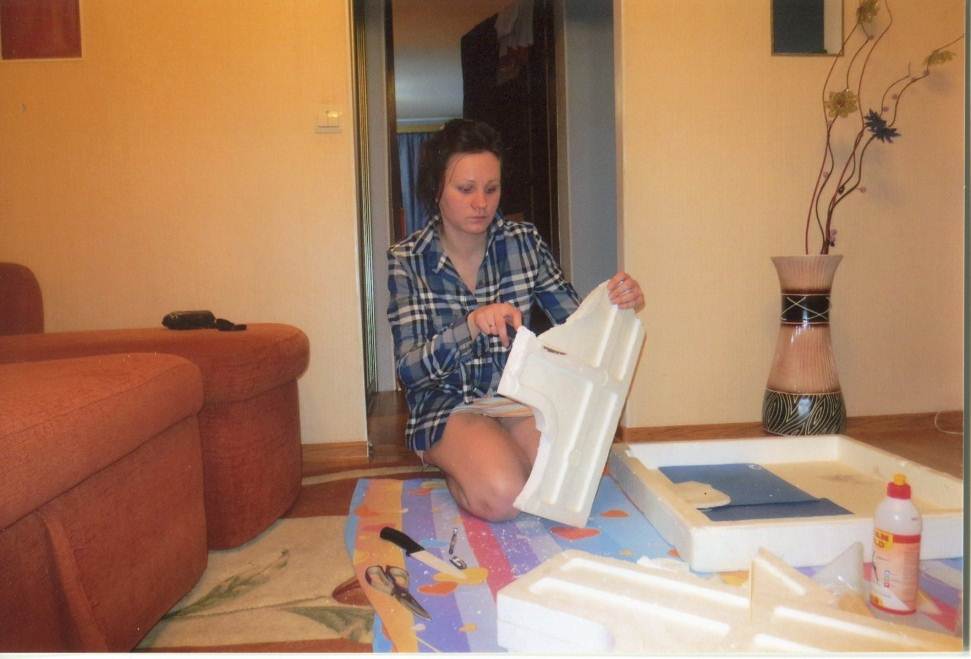 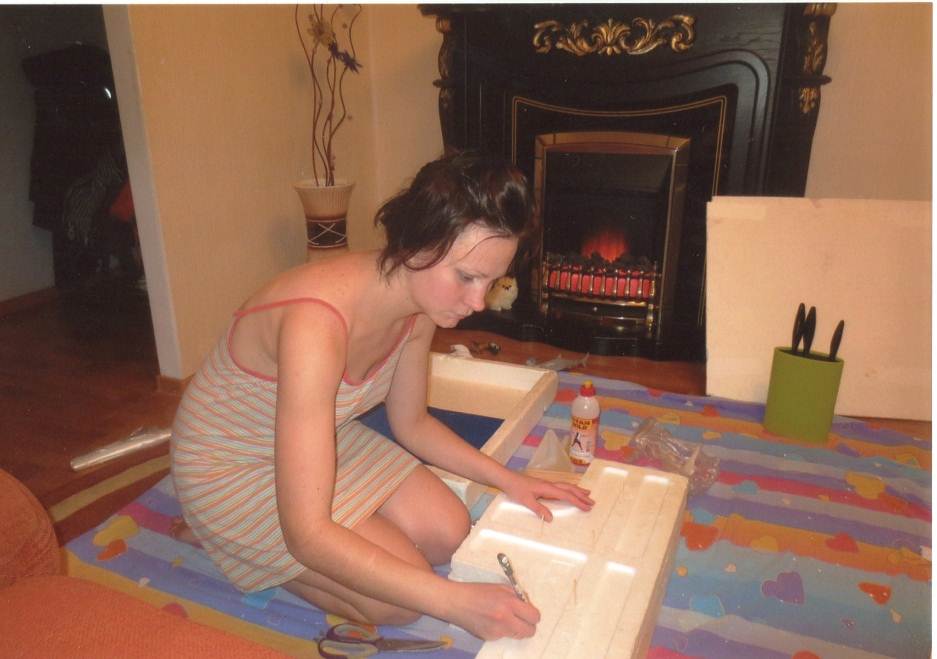 Домашнее задание
Чтобы лёд блестел
Я приступаю к работе
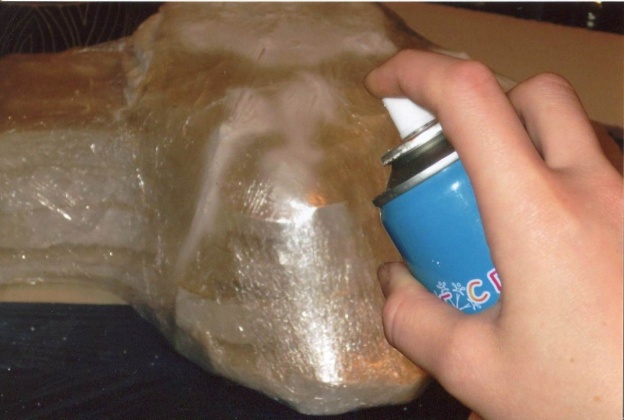 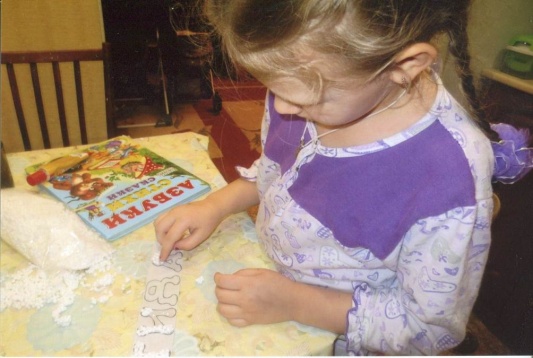 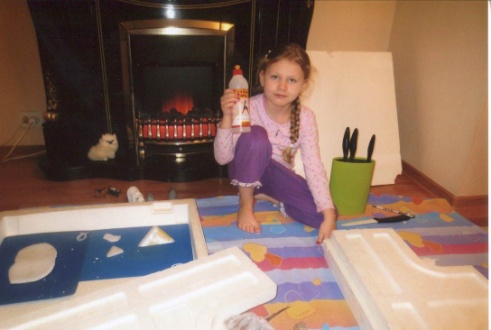 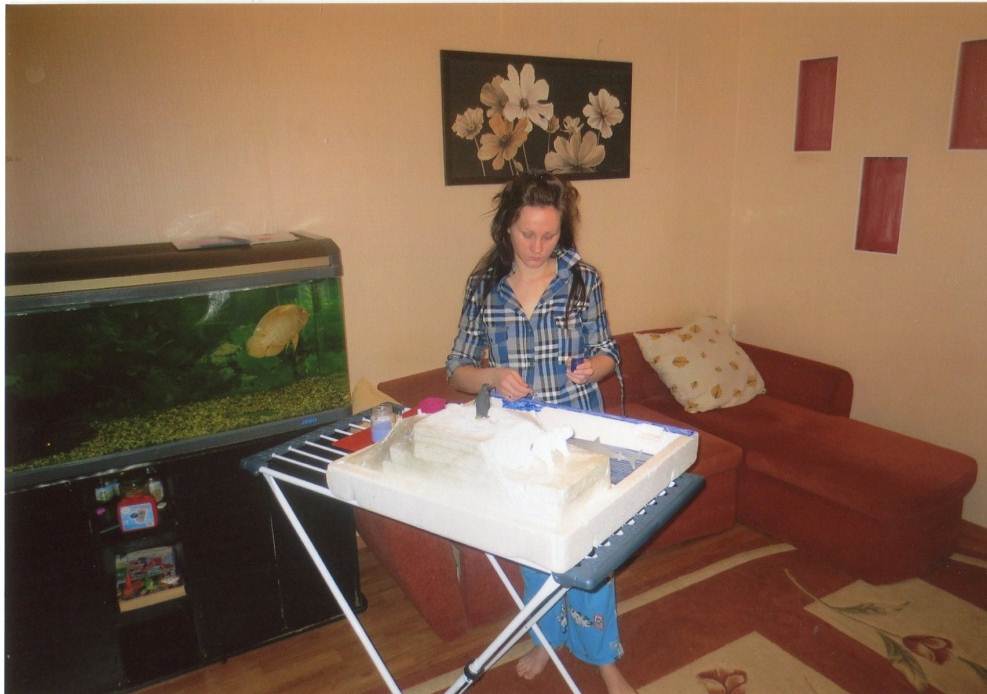 Антарктида оживает в руках у мамы
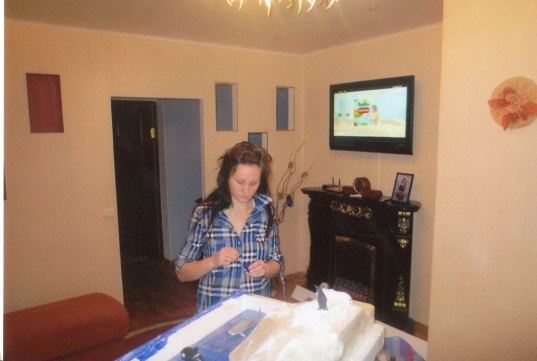 Домашнее задание
Вот оно наше чудо
Последний штрих
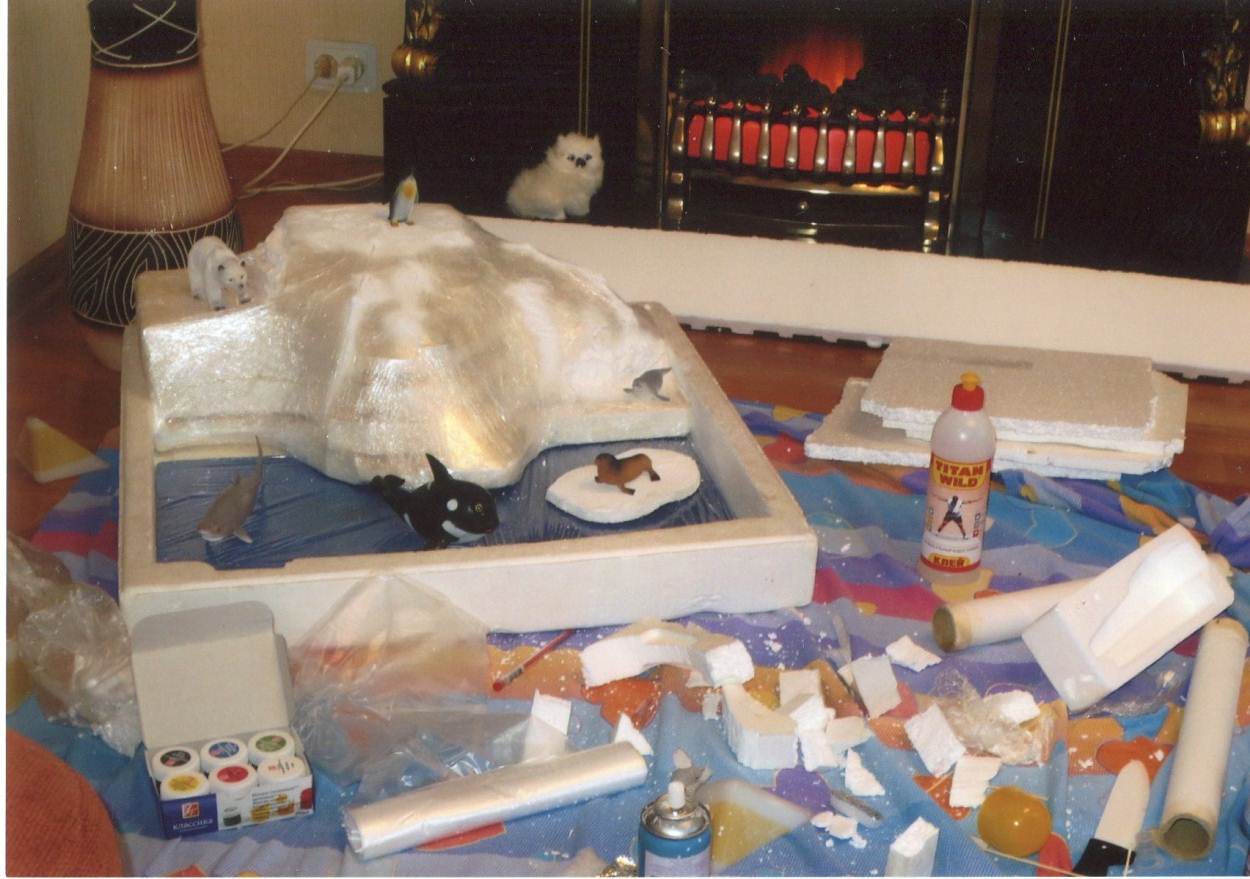 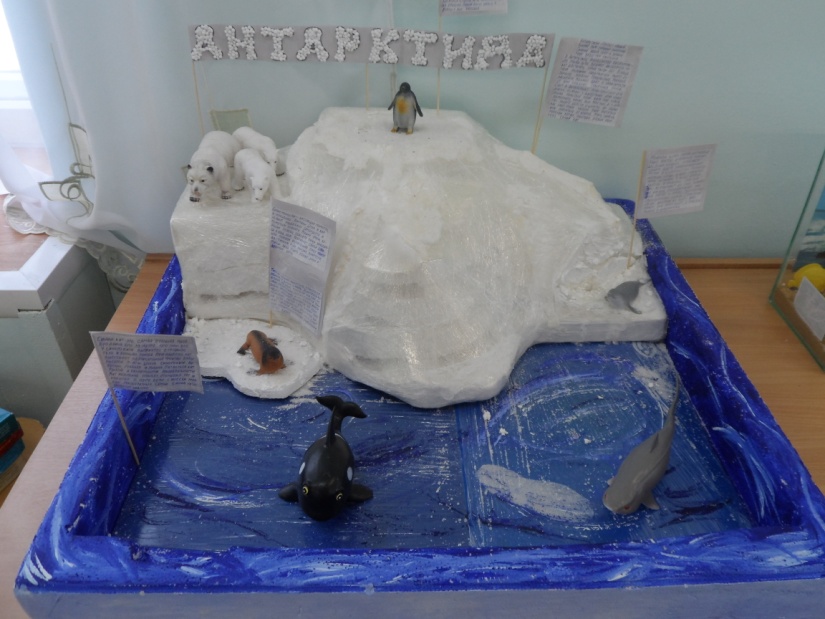 Заключительный этап
Демонстрация макета
Выступление  перед детьми своей группы «Антарктида, какая она?»
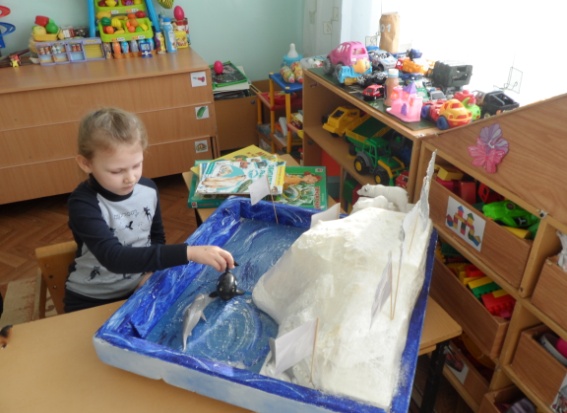 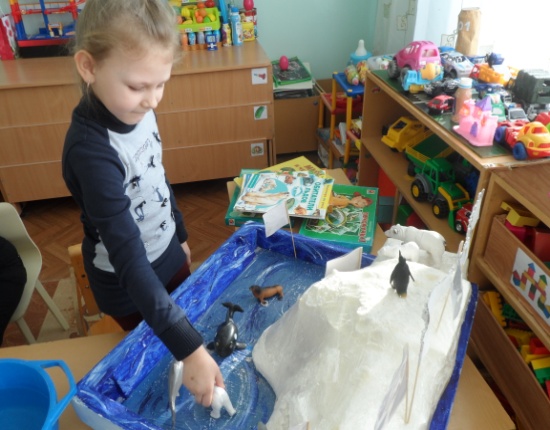 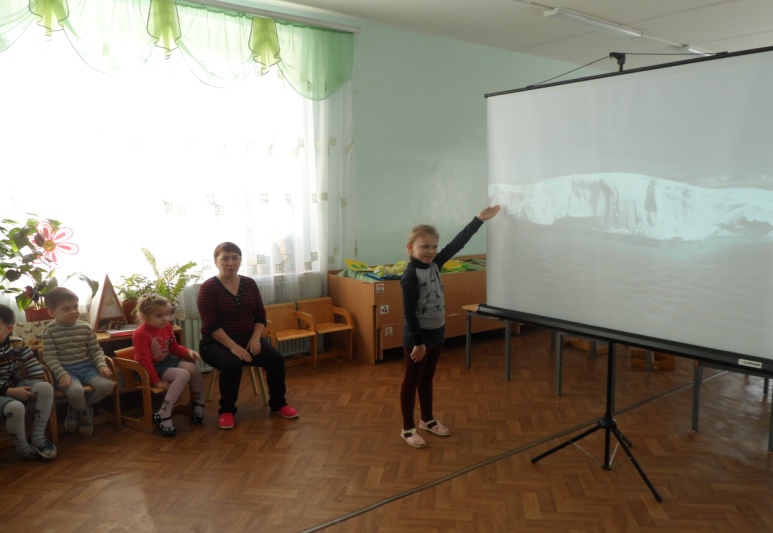 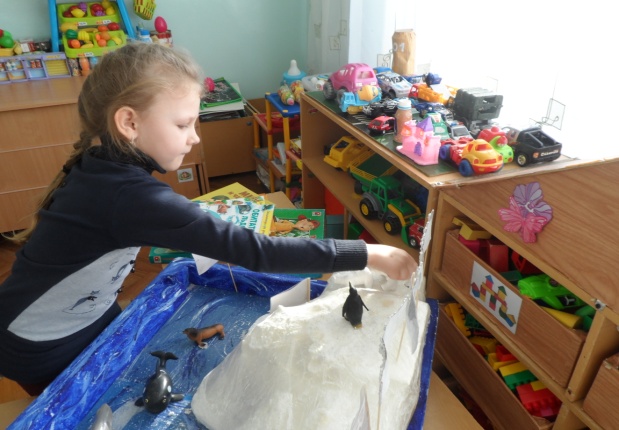 Предполагаемый результат
Ребенок:
- проявляет интерес к объектам окружающего мира;
- имеет элементарные экологические представления о природе;
 эмоционально реагирует при взаимодействии с объектами природы;
 участвует в трудовой деятельности; 
- ориентируется  в окружающем мире;
- умеет самовыражаться в процессе игровой и продуктивной деятельности;
-  у него развиты познавательные способности
Расскажи – и я забуду, 
Покажи – и я запомню,
Дай попробовать – и я пойму!

Китайская пословица
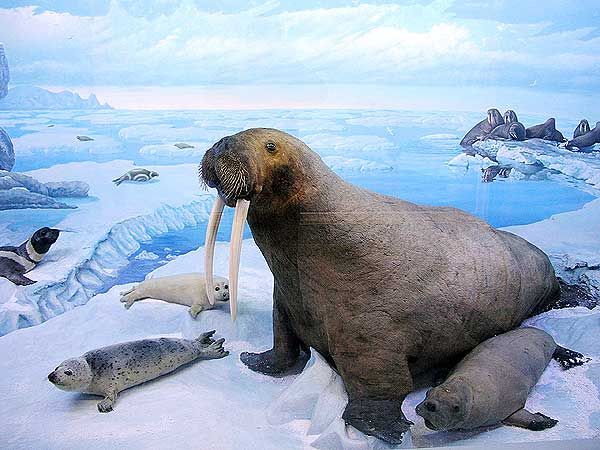